Minäkin sanon EI 
naisiin kohdistuvalle väkivallalle
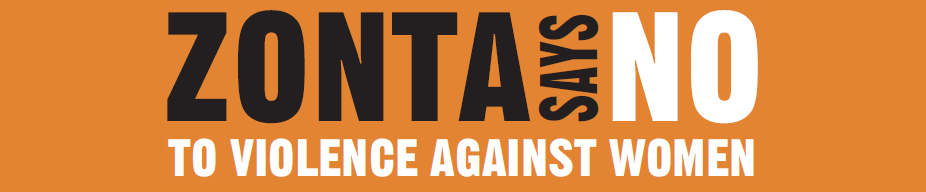 <titteli> <nimi>, <titteli>